114學年度
教學實踐研究計畫
校內徵件說明會
教務處教學資源暨發展中心
徵件說明
114學年度_教學實踐研究計畫校內徵件說明會
教務長致詞
計畫概述
以教育現場遇到之問題，透過課程設計、教材教法、或引入教具、科技媒體運用等方式，採取適當的研究方法與評量工作檢證成效。

此計畫目的在提升教學品質，促進學生學習成效
114學年度_教學實踐研究計畫校內徵件說明會
計畫申請條件
計畫申請類別-10學門
3
2
1
5
4
通識(體育)
教育
人文藝術及設計
商業及管理
社會(含法政)
10
6
7
9
8
工程
數理
醫護
生技農科
民生
114學年度_教學實踐研究計畫校內徵件說明會
1.除體育課程外，非通識課程請投件至其他領域學門。
2.每位申請人應擇一申請，且申請件數以一件為限。
計畫申請類別-3專案
1
2
3
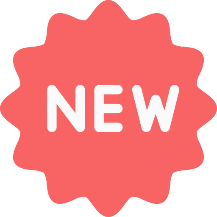 大學社會責任(USR)
技術實作
情緒健康
與福祉
114學年度_教學實踐研究計畫校內徵件說明會
「情緒健康與福祉專案」
特別說明：
鼓勵教師提出有助提升學生情緒健康與福祉感受的課程設計。
課程設計宜關注個人、人際與環境面向，針對不同背景與發展階段之學習者狀態，根據學理及研究證據，選取適當教材教法以進行教學與應用。
課程可包含但不限於：靈性、心靈、療癒、幸福感、福祉、情緒健康、情緒學習、自我覺察、正念、正向、韌性等主題。
114學年度_教學實踐研究計畫校內徵件說明會
經費項目
114學年度_教學實踐研究計畫校內徵件說明會
經費項目
總經費(每案最高補助新臺幣50萬元為限)
外加補助(專款專用)
+
114學年度_教學實踐研究計畫校內徵件說明會
經費編列重點提醒
114學年度_教學實踐研究計畫校內徵件說明會
校內獎勵
規定
研究倫理申請
114學年度_教學實踐研究計畫校內徵件說明會
114學年度_教學實踐研究計畫校內徵件說明會
計畫作業期程
113.11.21 ~ 113.12.12
114年 7月
115.07.31
(23:59止)
教師結束執行計畫
教師徵件截止前至系統填寫計畫申請書，並上傳 。(新申請人帳號註冊)
教育部於114年7月公告補助教師名單及經費。
辦理經費結案，並繼續參加計畫成果交流與發表。
1
2
3
5
4
教師申請
學校報部
公布名單
計畫執行
計畫結案
113.12.13-20
114.08.01
教師開始執行計畫
1.學校至系統確認申請資料。
2.通知申請修正後上傳。
3.公文函報教育部。
參與學門工作坊及教師社群交流。
114學年度_教學實踐研究計畫校內徵件說明會
執行件數
年 度
校內申請件數
通過件數
單件核定經費
107年
14
5
22.0萬 ~ 42.7萬
22
11
18.3萬 ~36.1萬
108年
31
13
20.0萬 ~ 43.0萬
109年
38
18
18.0萬 ~ 41.4萬
110年
43
17
15.7萬 ~ 44.1萬
111年
42
16
17.0萬 ~ 35.8萬
112年
50
50
28
28
15.0萬 ~ 42.5萬
15.0萬 ~ 42.5萬
113年
校內研習活動
教學實踐研究計畫的撰寫要領
與審查重點
教學實踐研究計畫的撰寫工作坊
與問題回饋
投了就要上-教學實踐研究計畫
撰寫實作工作坊
114學年度_教學實踐研究計畫校內徵件說明會
撰寫諮詢服務
中區基地 - 靜宜大學
全國大專校院符合申請教學實踐研究計畫資格之教師
申請人須提出114年度教學實踐研究計畫申請。
每位申請人至多申請諮詢服務以2次為原則，申請人應先完成並回傳第1次諮詢紀錄及回饋表後，始得申請第2次諮詢服務。
優先錄取中區區域基地之跨校教師社群成員、中區區域大專校院教師(包含苗栗、台中、彰化、南投、雲林)及未曾獲核過教學實踐研究計畫之教師。
114學年度_教學實踐研究計畫校內徵件說明會
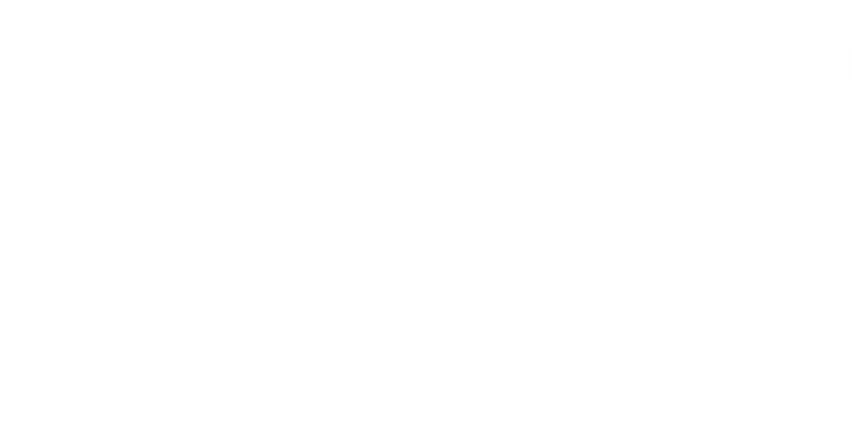 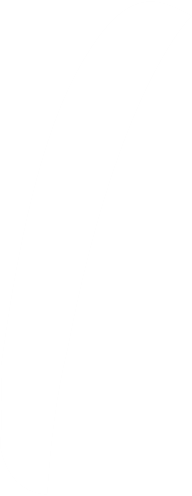 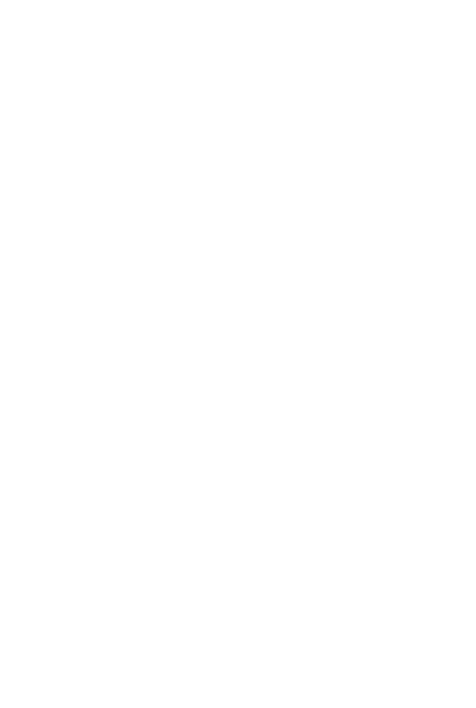 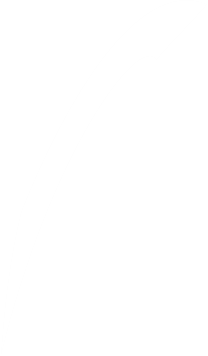 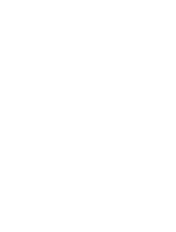 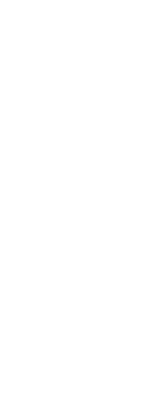 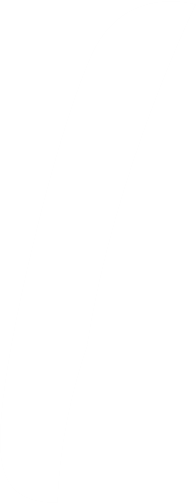 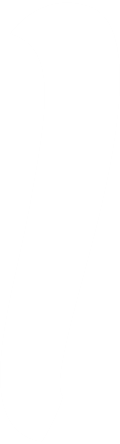 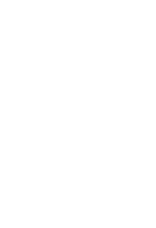 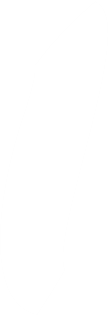 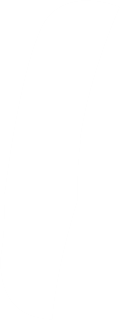 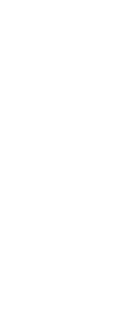 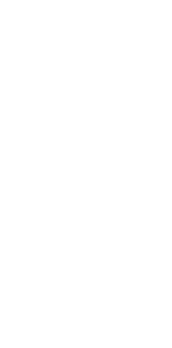 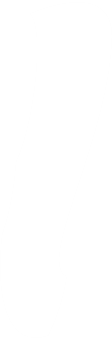 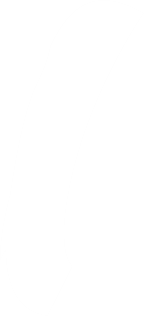 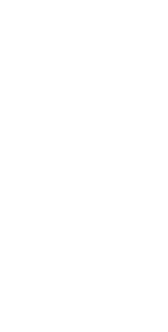 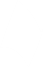 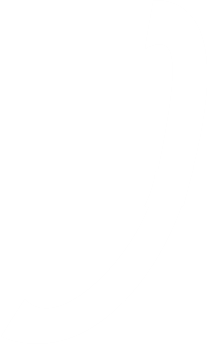 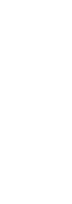 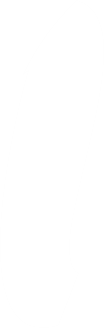 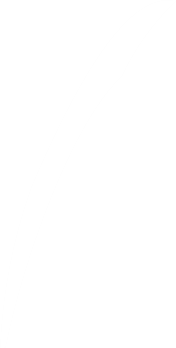 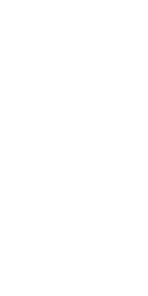 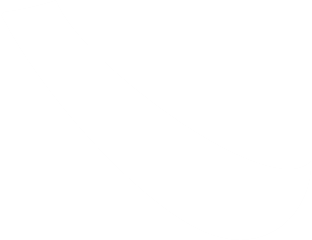 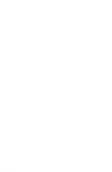 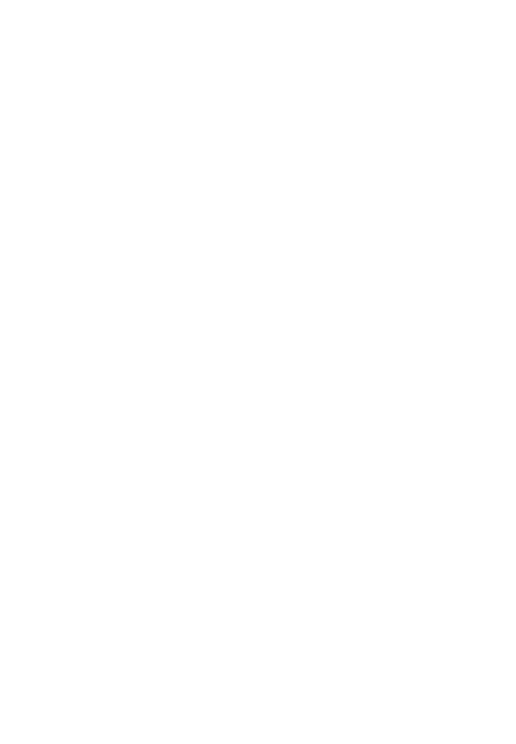 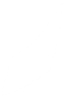 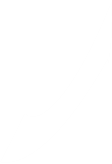 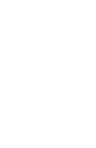 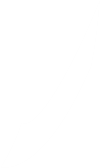 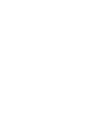 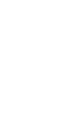 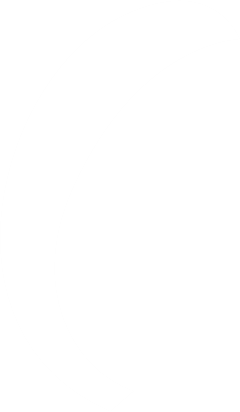